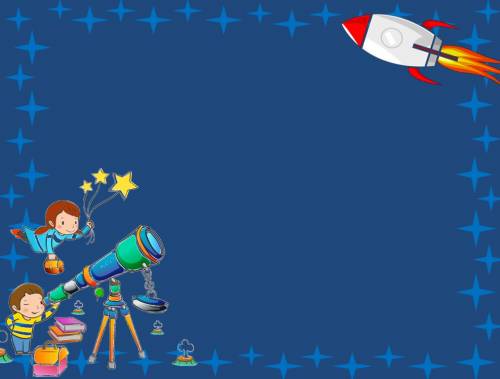 Занятие 6

В КОСМИЧЕСКОЙЛАБОРАТОРИИ
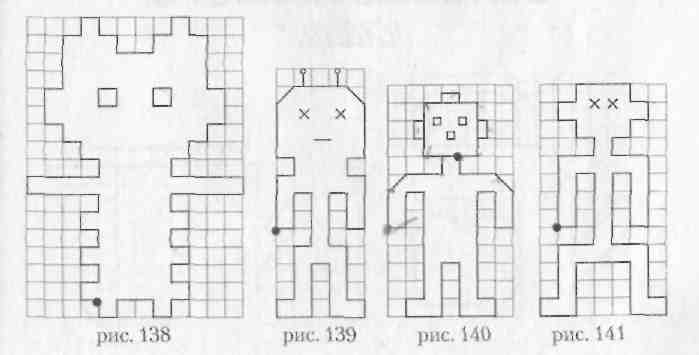 Задание 1.
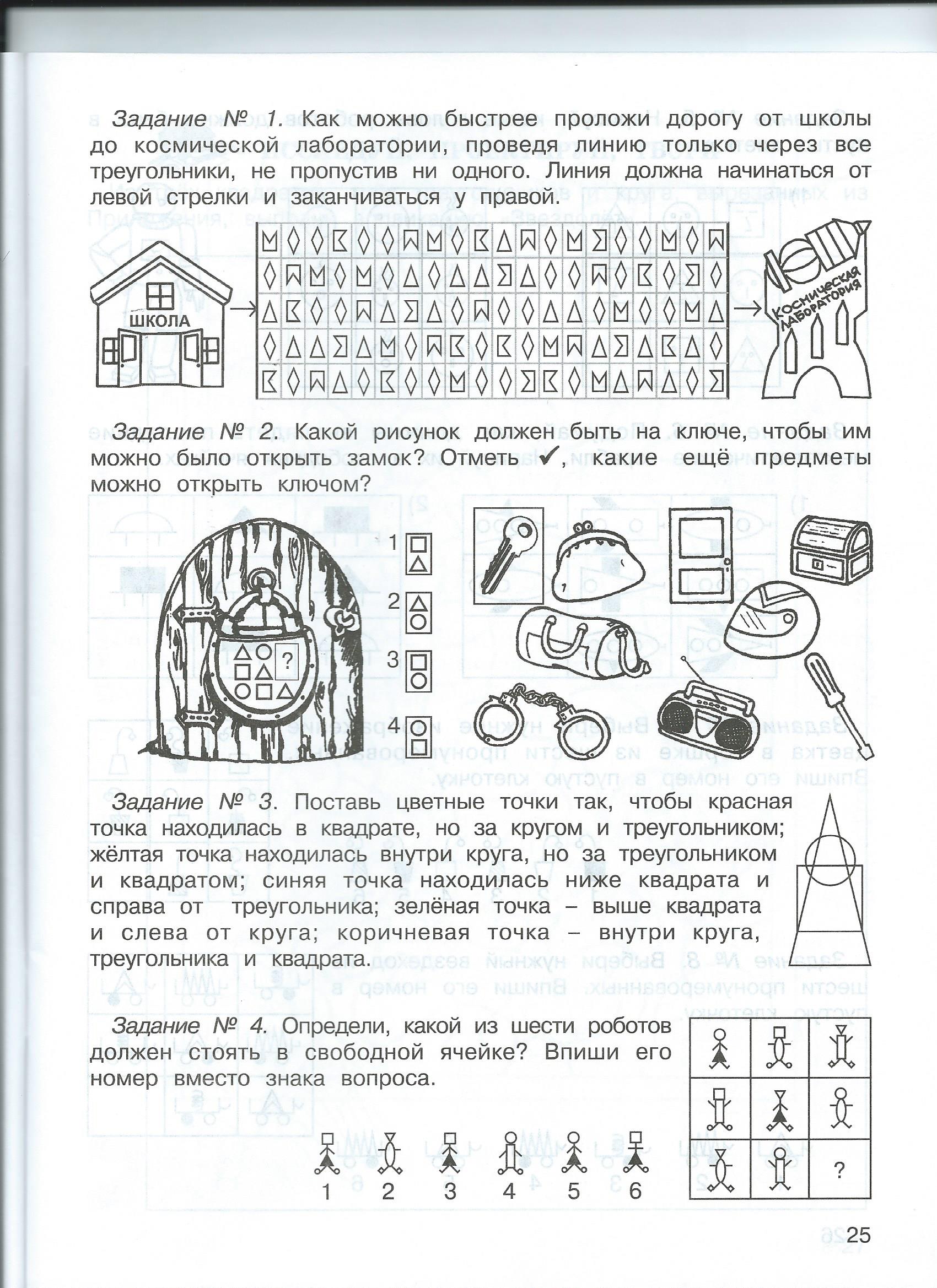 Задание 2.
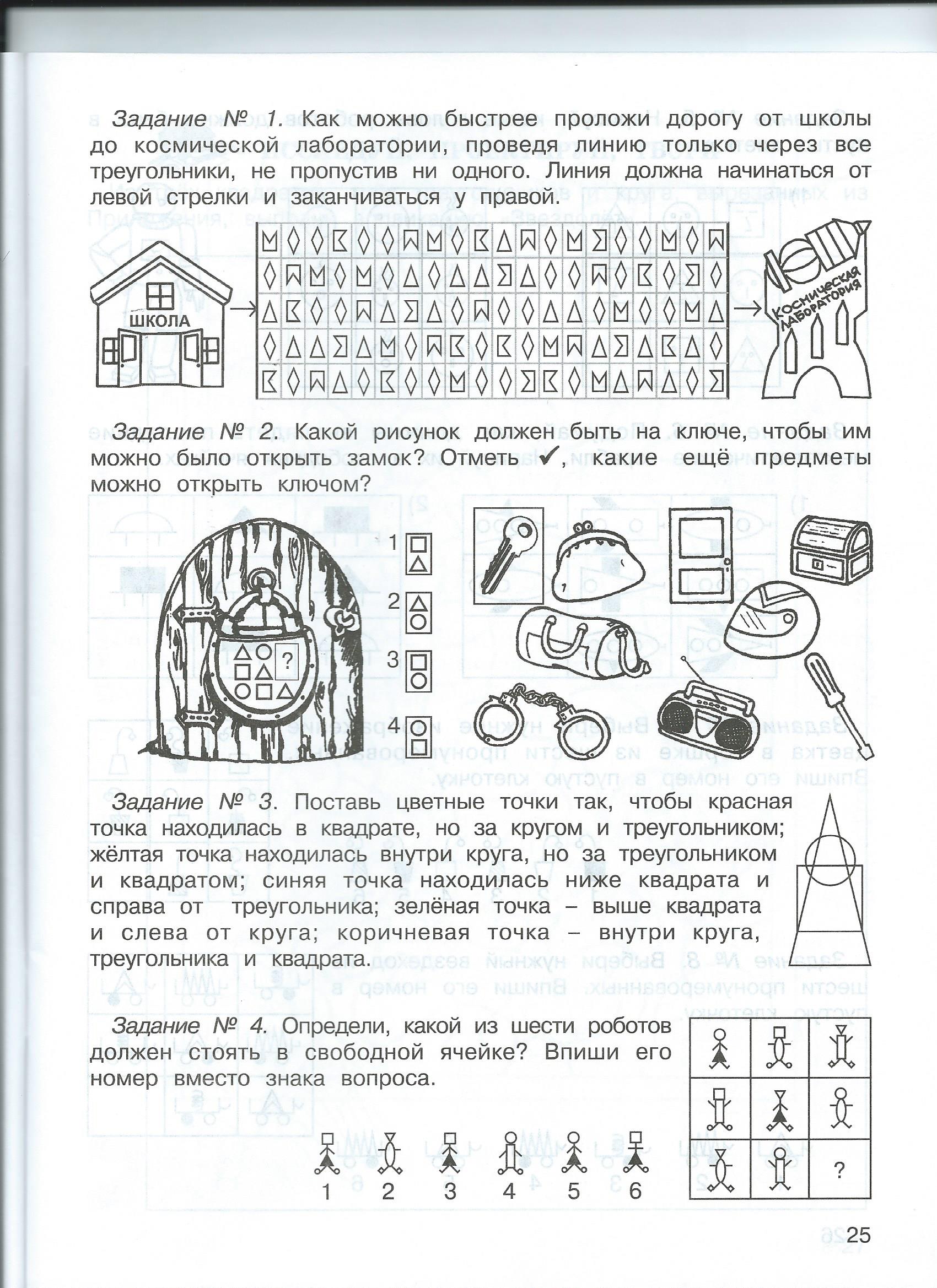 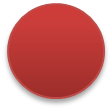 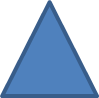 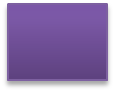 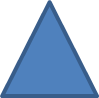 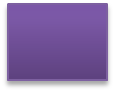 Задание 3.
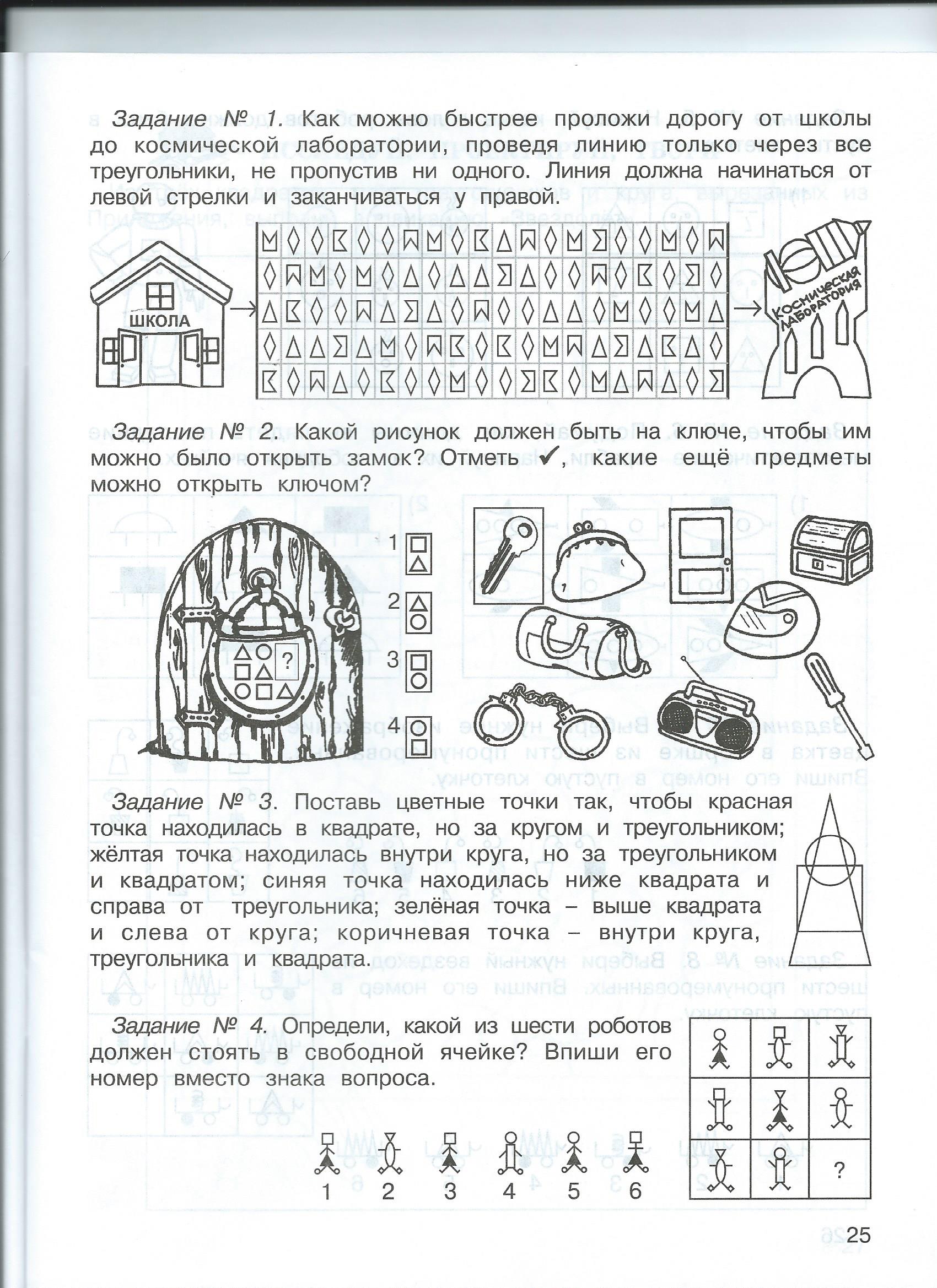 Задание 4.
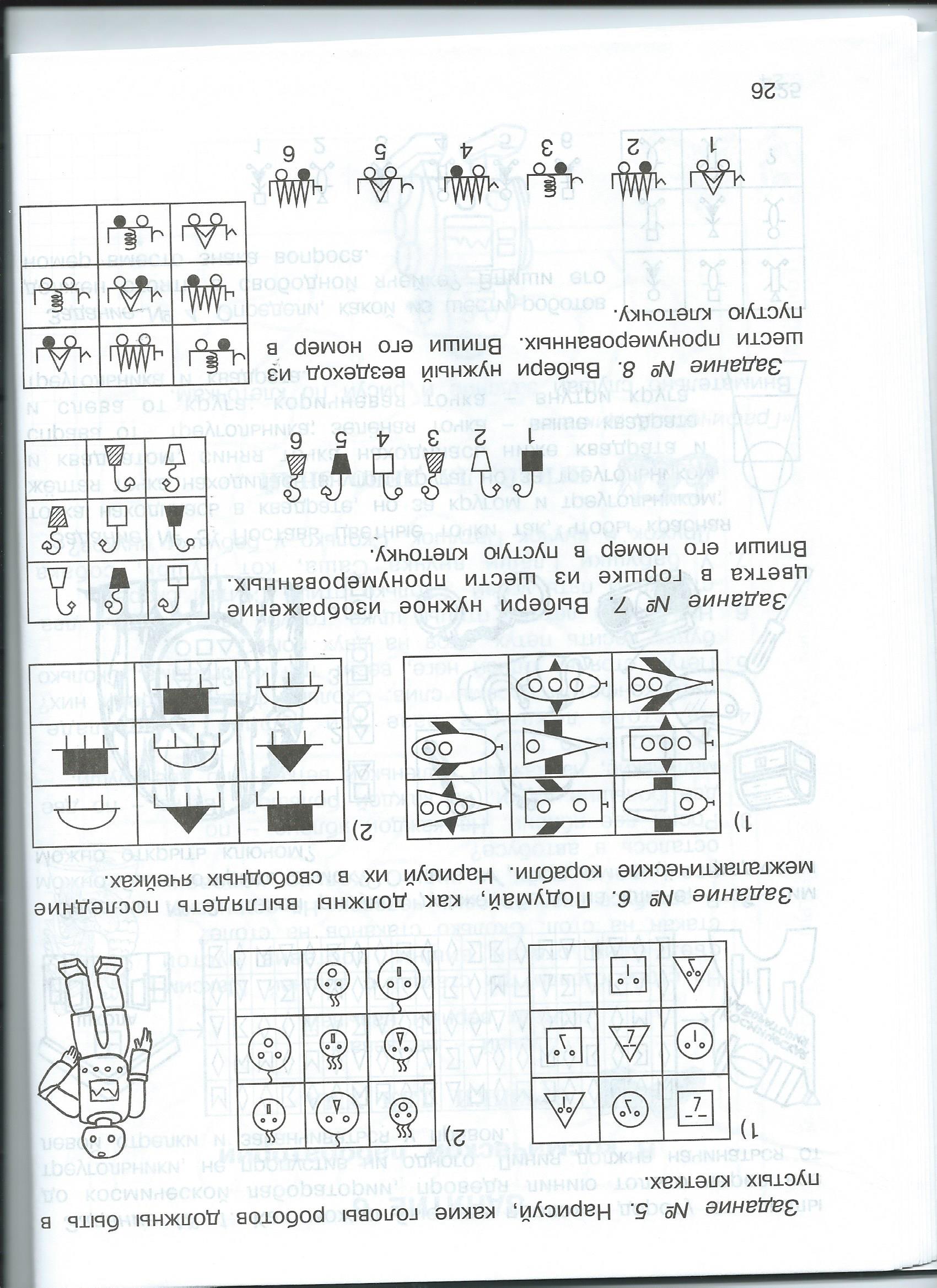 Задание 5.
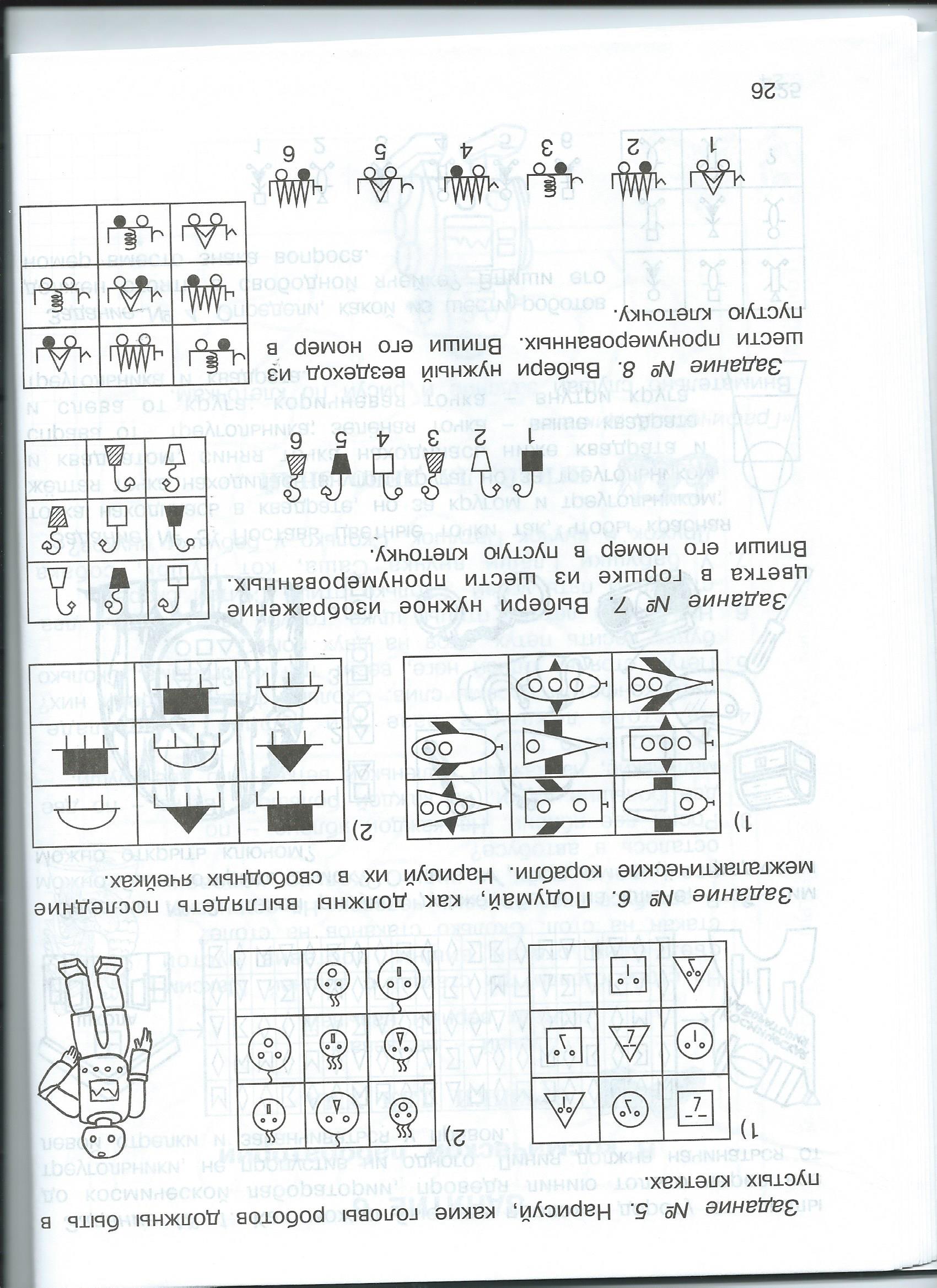